Movement Through the Membrane
Cell Membrane
What is the purpose of a cell membrane?
Cell Membrane Purpose
Cell membranes control what enters and exits the cell.
Also helps support and protect cell.
What is the membrane made of?
A double layer sheet – called a lipid bilayer
Question
What types of things are lipids?
Lipid Bilayer
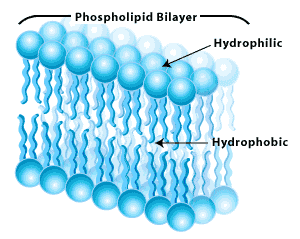 Question
What does it mean when someone has a phobia?
Hydrophobic
Means afraid of water
The tails are hydrophobic
Hydrophilic
Loves water
The head loves water
Questions
What does hydrophobic mean?
What does hydrophilic mean?
Questions
Why is it important that we know which parts of the membrane are hydrophobic or hydrophilic?
How does this lipid bilayer form?
When certain lipids are put in water they naturally make a bilayer – why?
Is there anything else in the bilayer?
Yes indeed – there are proteins and carbohydrates stuck in the bilayer
Fluid Mosaic Model
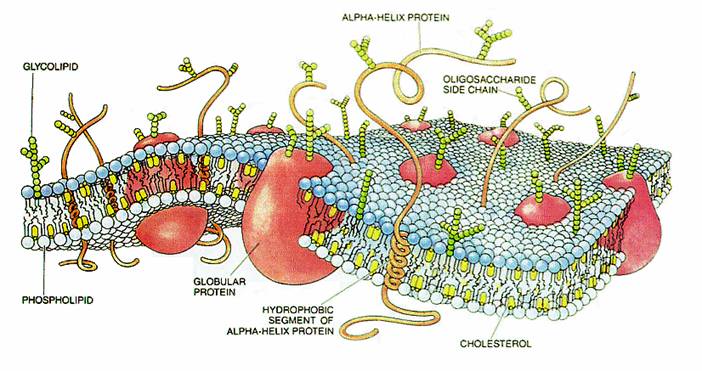 Why is the mosaic model important?
Proteins form channels through the membrane.
Carbohydrates act as chemical id cards – helps cells id each other
Semi-Permeable Membrane
What does semi-permeable mean?
How does “stuff” come through the membrane?
Diffusion
Osmosis
Transport
Diffusion
Molecules moving from an area of greater concentration to areas of lower concentration
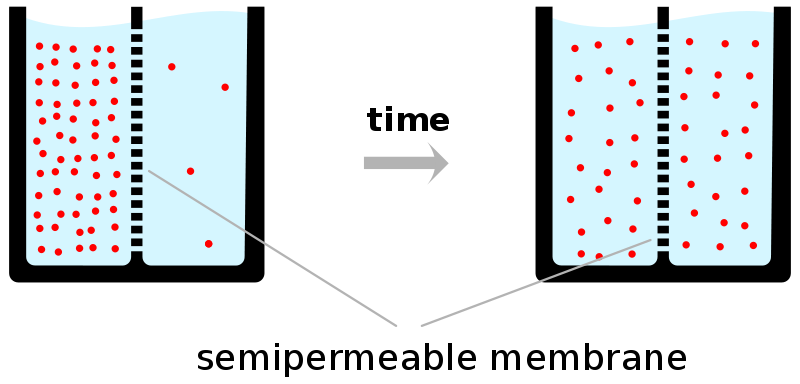 What is the end result of diffusion
Equilibrium – equal 
So if molecules are in equilibrium then they are the same concentration throughout a solution
Question
How do you think molecules that are in equilibrium move across a membrane?
Why is diffusion awesome?
Diffusion doesn’t take any energy – it just happens naturally
Osmosis
Water is so important that we named the movement of water osmosis
Solution Concentrations
What does concentration mean?
Isotonic
Iso- means same
An isotonic solution has the same concentration on both sides of the membrane
Question
What direction would the water move if the solution was isotonic?
Hypotonic
What does hypo mean?
Hypotonic
Under/beneath
Hypotonic means it is a lower concentration
Question
What direction would the water move if inside the cell was hypotonic?
Hypertonic
What does hyper mean?
Hypertonic
Above
A hypertonic solution has a higher concentration
Question
What direction would the water move if inside the cell was hypertonic?
Effects of Osmosis – in regards to water
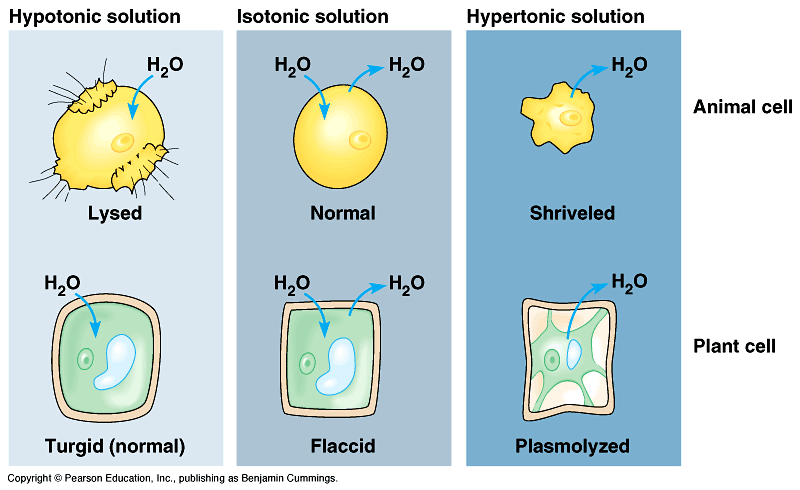 Typical Cell
The cell is filled with sugars and salts and all sorts of things – it is almost always hypertonic in regards to the concentration of these molecules
Question
If a cell is usually hypertonic – what direction does that mean that water will move?
Osmotic Pressure
Pressure because of osmosis on the hypertonic side of a membrane
Results of Osmotic Pressure
What can happen if too much water comes into a cell?
http://www.youtube.com/watch?v=f5895WcYmaw
Cell Lysing
To lyse means to break down/burst
Give me the name of the cell organelle that has lyse in its name
Protection from Lysing
What do plant cells have that could protect them from lysing?
Transport
Facilitated
Active
How does the size of a molecule effect movement through the membrane?
Which moves easier – large molecules or small molecules?
Facilitated Diffusion
Molecules that cannot cross the membrane – but do diffuse
Wait that doesn’t make sense….
Facilitated Diffusion
Protein channels – these allow molecules to cross the membrane
How Does Glucose Move?
Glucose has a special protein channel that allows it to diffuse across
Question
How do molecules move in diffusion? 
From areas of _______ to areas of _______
Active Transport
This happens a lot when molecules move against the concentration gradient
What is the concentration gradient?
Gradient is the difference between the concentrations
Which way do molecules usually move?
Question
Which way would molecules move if they were going against the concentration gradient?
Active Transport
“pump”
Endocytosis
Phagocytosis
Exocytosis
Active Transport
Requires energy
For smaller molecules it acts as a pump
Na (pumped out)
K (pumped in)